Starter:
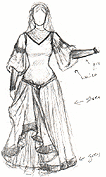 Draw one of the Commedia dell’Arte characters from last week:PantaloneCapitanoDottore
Lesson Objectives
To demonstrate an understanding of how to communicate character without dialogue. 

Apply their knowledge of characterisation to create a freeze frame. 

Identify areas of improvement and apply to their own performance.
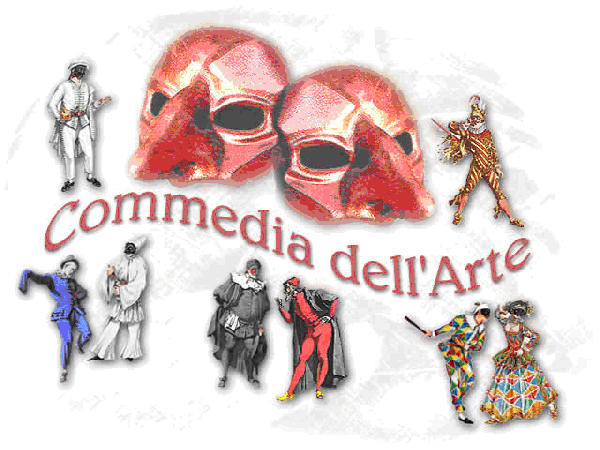 Key Vocabulary 
Comedy 
Voice
Pace
Projection
Characterisation
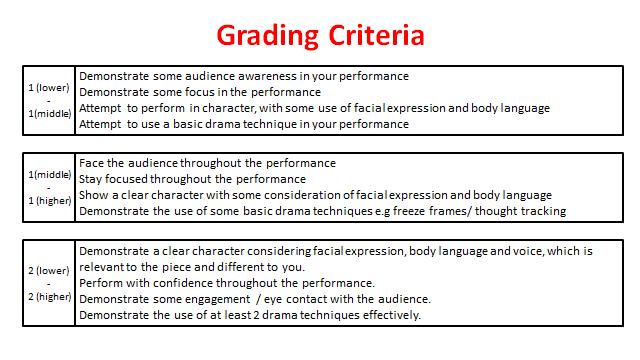